Термины когнитивной лингвистики как формат знания. О концепции словаря когнитивных терминов
Романова Т.В.
«Проект учебного словаря-справочника терминов когнитивной лингвистики»№ 22-00-008 по конкурсу исследовательских проектов научно-учебных групп Программы «Научный фонд НИУ ВШЭ» (НУГ)
Работа выполняется на основании решения Совета Программы «Научный Фонд НИУ ВШЭ» (протокол от 24.12.2021 № 11) в соответствии с результатами конкурса исследовательских проектов научно-учебных групп (НУГ).
Задачи доклада
Основные постулаты подготовки словаря.
Концепция словаря
Изобилие новых понятий, пришедших из разных наук и получивших в когнитивистике свою собственную интерпретацию  (лингвистика, нейролингвистика, психолингвистика, математика, информатика, биология, психология, философия и др.),
 Все когнитивные науки являются науками интегративного, междисциплинарного содержания, что обусловливает потребность в сведениях из смежных областей научного знания. Это обусловливает необходимость создания общего терминологического аппарата, что объясняет потребность в словаре-справочнике когнитивных терминов.
 На сегодняшний день таких современных учебных пособий нет. Например, «Краткий словарь когнитивных терминов» (авторы Е.С. Кубрякова, В.З. Демьянков, Ю.Г. Панкрац, Л.Г. Лузина) под общей редакцией Е.С. Кубряковой вышел еще в 1996 г. С тех пор когнитивистика продвинулась, что обусловило развитие и изменение терминосистемы.
 Кроме того, появилась новая научная литература, в том числе широкого междисциплинарного характера, содержание которой свидетельствует о разночтениях и разной степени широты в понимании и использовании терминологической системы. 
Словарь под ред. Е.С. Кубряковой кратно отражает понятийную систему и энциклопедические сведения из когнитивной области, это словарь энциклопедического типа, а не лексикографический справочник. Необходим словарь, представляющий термины и как слово – лексикографический справочник, в единстве онтологических отношений и системных словарных связей.
 Создание вспомогательного пособия к учебным вузовским дисциплинам «Когнитивная лингвистика», «Функциональная и когнитивная лингвистика», «Теория языка» и др.
Формат знания
Основной задачей когнитивной лингвистики является определение формата знания, то есть способа отражения окружающей действительности в  сознании/языковом сознании.
Формат знания – определённая форма представления и принцип организации знания на концептуальном или языковом уровнях.
В качестве формата знания рассматриваются лингвистические термины.
Моделирование функционирования данного формата знания будет  осуществлено с помощью корпусных и программных инструментов, в том числе и с использование когнитивного эксперимента (ассоциативного).
Термины как формат знания
Сама схема словарной статьи даёт возможность представить описываемую совокупность терминов как семантическую сеть из единиц, связанных разнообразными и – что очень важно – регулярными отношениями. Это не означает полную системность описываемой терминологии, но указывает на наложение на эту терминологию некоторой сетки-системы, упорядочивающей её и позволяющей оценивать степень её связанности.
Новизна подхода
Планируется применение новых методов сбора и анализа материала с привлечением современных технологий создания корпусов текста (парсинг электронных ресурсов научных библиотек; сплошного поиска ключевых слов и сортировки материала в соответствии различными мерами ассоциативности: T-score, Z-score, loglikelihood) и их обработки (автоматическая морфологическая разметка с помощью стандарта Universal Dependencies).

 Кроме того, планируется верификация понятийного тезауруса путем сопоставления с ассоциативным тезаурусом, составленным по результатам ассоциативного эксперимента.
Методология и методика
В основе исследовательского подхода лежит методология когнитивной семантики.
В качестве основного метода описания термина используется лексико-семантический анализ. Для решения частных задач применяются деривационный анализ, этимологический анализ. Для отражения результатов исследования и составления словарной статьи используется методика лексикографического описания.
Схема описания термина
(результат обработки корпусных данных с обязательной паспортизацией источников сведений)
1.	Определение содержания понятия.
2.	Синонимы, антонимы
3.	Родо-видовые отношения (гипероним/гипоним)
4.	Отношения расширения/сужения.
5.	Деривационные связи.
6.	Эпидигматические связи.
7.	Примеры неправильного употребления (если есть).
8.	Коллокаты: частотные, нечастотные (с цифрами и примерами), нетипичные сочетания, примеры употребления в чужом, ненаучном дискурсе). Иллюстрации употребления из корпуса.
9.	Оценочная интерпретация термина (примеры контекстов).
Методология и методика (2). Когнитивная семантика
Основная цель данного лексикографического источника - описать термин и как минимальную составляющую научного знания, и как слово или словосочетание научного текста в различных онтологических отношениях: в отношениях синонимии, квазисинонимии, класс-подкласс, класс-экземпляр, часть-целое, отношение происхождения; многозначность, род-вид. Такой подход позволит оценить степень системной связности когнитивных терминов
Отобраны те термины, которые чаще всего используются в современных трудах по когнитивистике и таким образом представляют ключевые понятия когнитивной науки, а также термины других наук (психологии, философии, программирования, теории языка и др.), которые получили новую интерпретацию в рамках когнитивной науки.
  Следует отметить, что в связи с интегративностью современного научного знания и наличием пересекающихся научных областей четких границ этой терминологии не существует.При разном понимании термина в рамках различных когнитивных направлений даётся объяснение, в чём именно состоит различие (комментарий). 
Употребление термина иллюстрируется примерами из научного дискурса, а также масс-медийного дискурса.
Цель и задачи исследовательской группы
Цель – создание учебного словаря-справочника когнитивных терминов.
- составить словник – список ключевых для современной когнитивной науки и наиболее релевантных для обучения терминов когнитивной лингвистики;
- составить корпус научных текстов, отражающих актуальные концепции в области когнитивистики;
- выявить контексты употребления исследуемых терминов в собранном корпусе;
- сформулировать значение термина, в котором термин употребляется в данном корпусе, сопоставить данное значение со словарной справкой о термине;
- охарактеризовать этимологию термина;
- выявить синонимические, антонимические связи между терминами (в том числе установить случаи ошибочного употребления синонимов);
- установить родо-видовые отношения между терминами (гиперонимы/гипонимы); 
- установить отношения расширения и сужения (спецификации) между терминами;  
- выявить деривационные связи терминов;
- определить эпидигматику терминов;
Задачи (2)
- установить  частотные коллокации терминов в научном дискурсе и ранжировать их по частоте, а также выявить нечастотные коллокаты;
- выявить нетипичные коллокации терминов вне научного дискурса (в рамках масс-медийного дискурса);
- интерпретировать термин на основании анализа научных текстов, в том числе выявить случаи оценочной интерпретации термина в работах исследователей;
- верифицировать данные с помощью ассоциативного эксперимента.
Подготовить публикации!!!
Описание данных ассоциативного эксперимента
Когнема – элементарная структура знания.
Когнема представляет собой минимальную единицу знания о мире. Еѐ основу составляет пара знак – смысл, и это соотношение описывается через способ задания смысла, функцию и область [Караулов, Филиппович, 2009].



Смысл, знак и способ задания смысла отражают основное содержание элементарной единицы знания.
Способы задания смысла/представления содержания термина: синоним, антоним, ассоциация, внутренняя форма слова, этимологическая справка/этимон, гипероним-гипоним, дескрипция, дефиниция, импликация, метафора, образ, пароним, предикативная характеристика/признак, пропозиция (пропозиционная структура), сравнение, сужение, формула, фрейм, цитата…
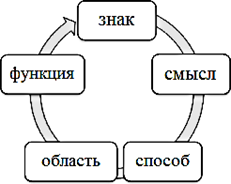 проверка следующих гипотез:
-  терминосистема когнитивной лингвистики активно развивается: появляются новые интерпретации базовых терминов когнитивистики в научных работах последних лет;- термины когнитивной лингвистики по-разному трактуются в научном дискурсе, в том числе появляются  индивидуально-авторские толкования; -  терминология когнитивной лингвистики имеет междисциплинарный характер: многие термины, функционирующие в поле когнитивной лингвистики, пришли из других наук и получили новую интерпретацию;- когнитивные термины подвергаются оценочной интерпретации в ходе активной научной полемики;  -  термины когнитивистики расширяют сферу своего функционирования, в частности, употребляются в масс-медийном дискурсе, что обусловлено актуальностью данных понятий для современного общества;- выявленная частота и специфика употребления когнитивных терминов на современном материале позволит сделать содержательные выводы о качественно новом состоянии когнитивной терминологии.